история  курения
Работу выполнила 
Ученица 6 а класса
Семченкова Екатерина
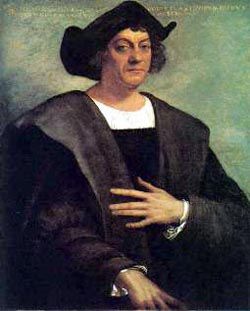 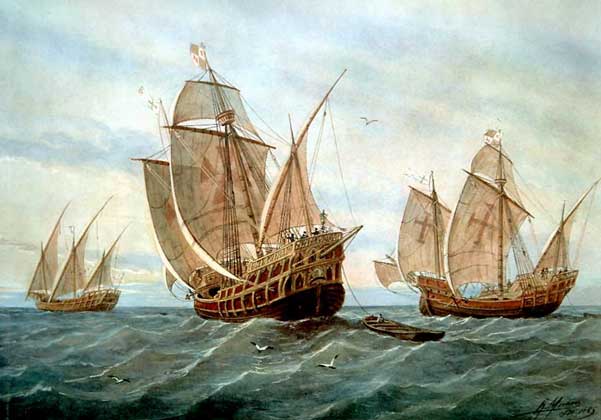 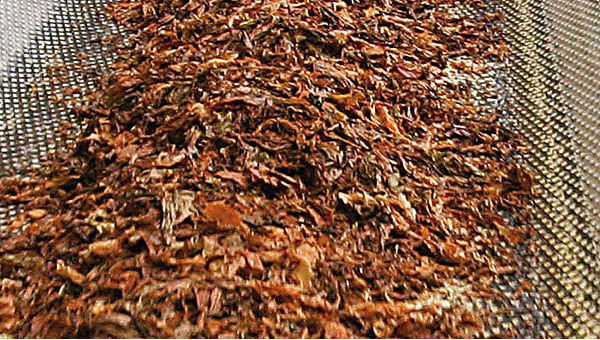 К концу 16 века  табак распространился по всей Европе.
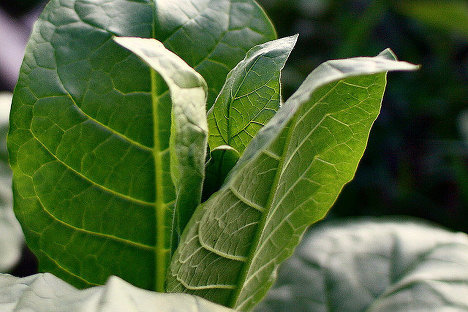 В 1585 году табак был завезен
 в Россию.
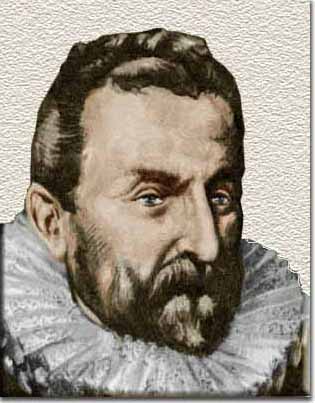 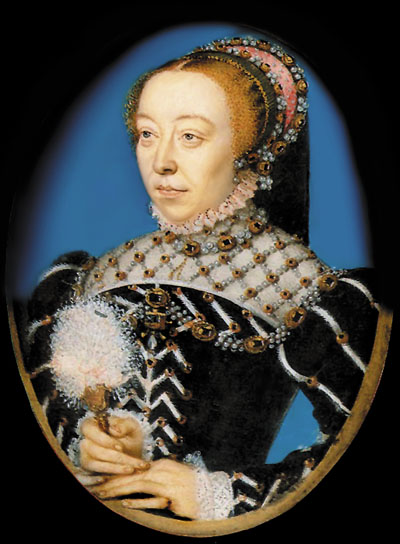 1559 г Жан Нико
французский посол Португалии
Французская королева
 Екатерина Медичи
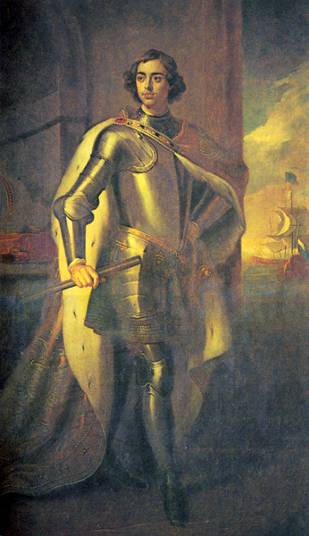 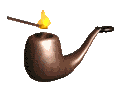 спасибо  за  внимание!
будьте  здоровы!!!